PHY 752 Solid State Physics
11-11:50 AM  MWF  Olin 103

Plan for Lecture 4:
Reading: Chapter 1.6 & 2.1 in GGGPP –electron dynamics in one dimension & introduction to crystal structures

Brief discussion of electron dynamics in one dimension
Bravais lattice structures
Classification of crystal structures
9/2/2015
PHY 752  Fall 2015 -- Lecture 4
1
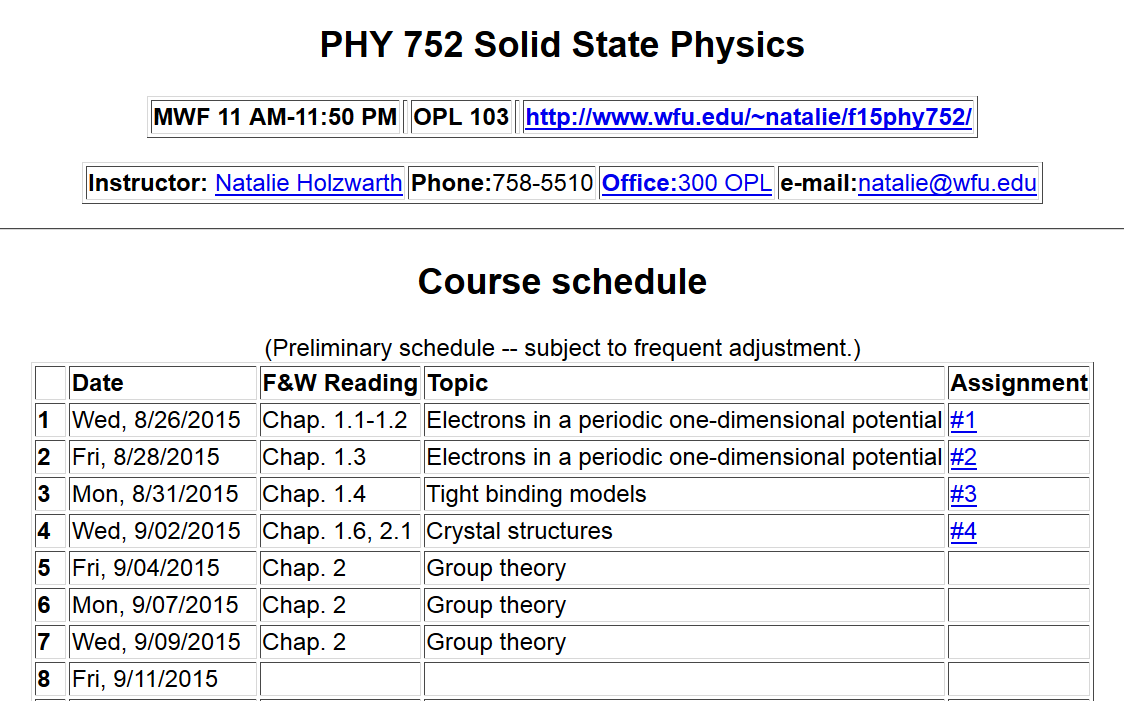 9/2/2015
PHY 752  Fall 2015 -- Lecture 4
2
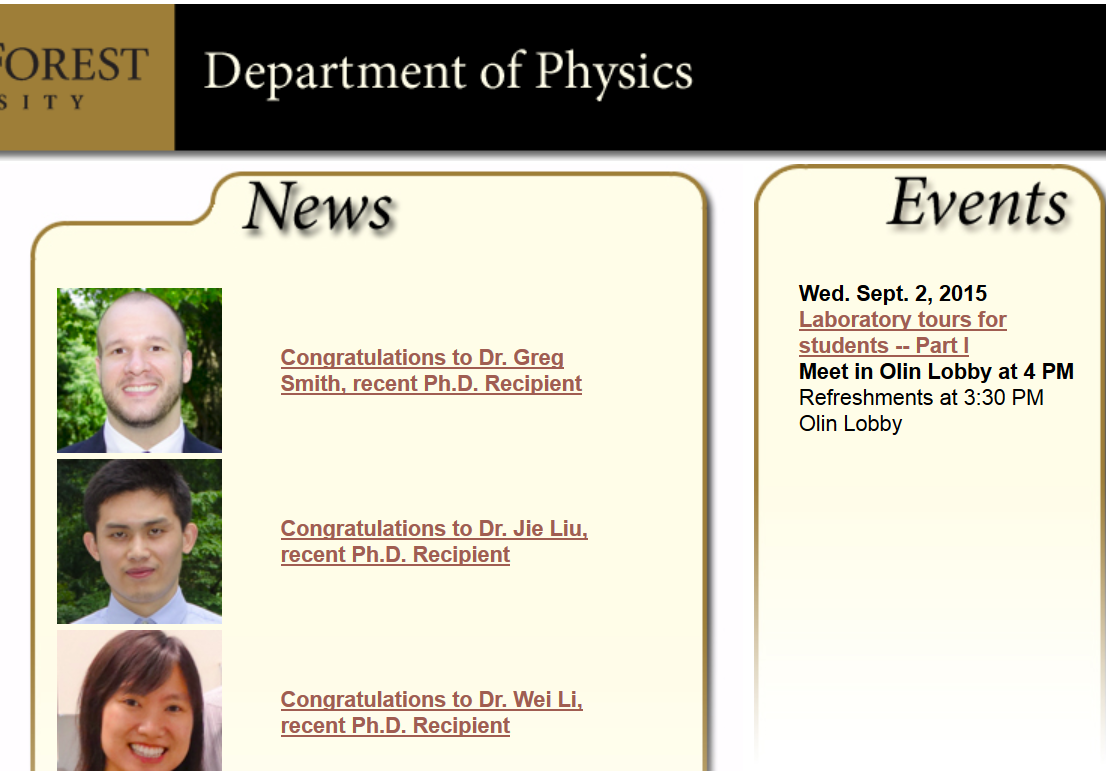 9/2/2015
PHY 752  Fall 2015 -- Lecture 4
3
Brief comment on electron dynamics as described by electronic band structure --
Electron velocity:
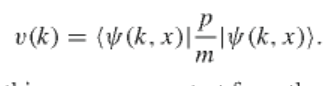 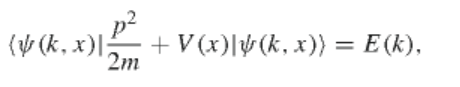 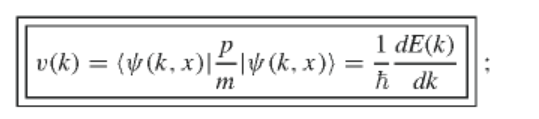 Band dispersion is related to electron velocity
9/2/2015
PHY 752  Fall 2015 -- Lecture 4
4
Example of electron band dispersion in one dimension
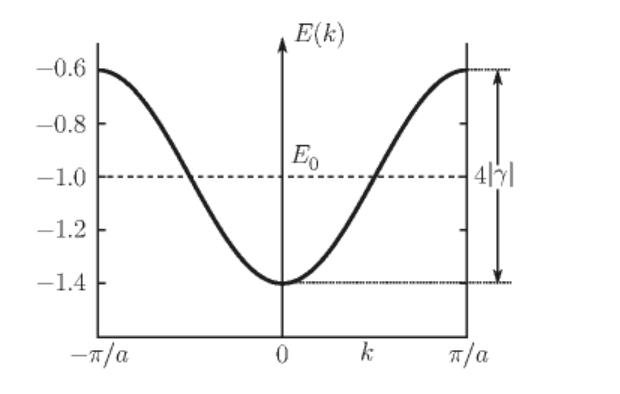 In practice, electron transport can be well approximated by the Boltzmann equation with the main contributions coming near the Fermi level.
9/2/2015
PHY 752  Fall 2015 -- Lecture 4
5
Electron effective mass from semi-classical analysis
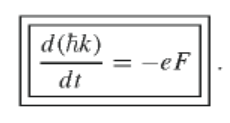 For applied force F
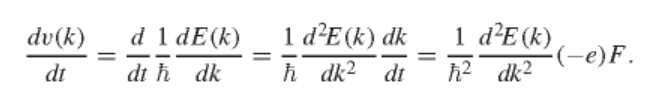 1/m*
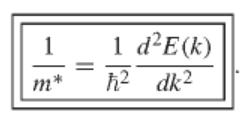 9/2/2015
PHY 752  Fall 2015 -- Lecture 4
6
Classification of crystal structures
14 Bravais lattices
230 space groups
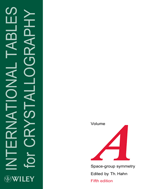 9/2/2015
PHY 752  Fall 2015 -- Lecture 4
7
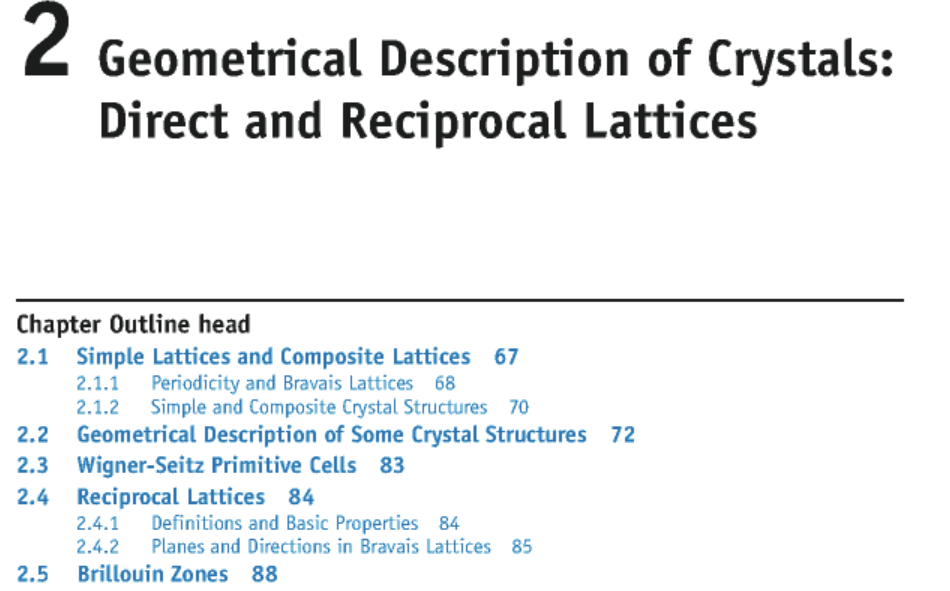 9/2/2015
PHY 752  Fall 2015 -- Lecture 4
8
Two-dimensional crystals
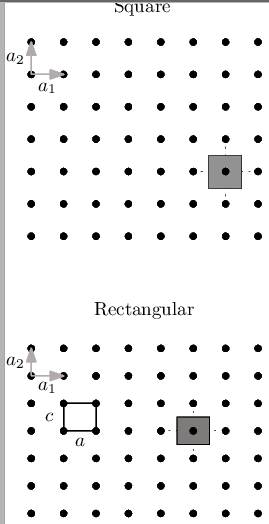 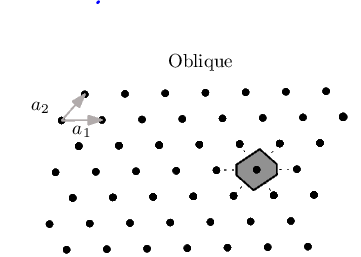 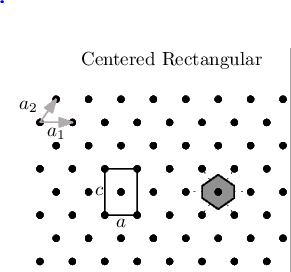 9/2/2015
PHY 752  Fall 2015 -- Lecture 4
9
Some details –
      square lattice example
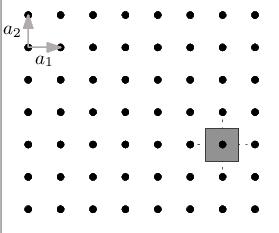 9/2/2015
PHY 752  Fall 2015 -- Lecture 4
10
Two-dimensional crystals -- continued
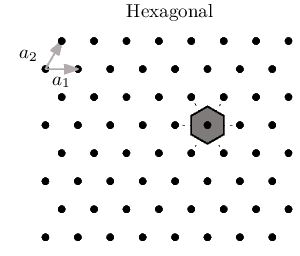 9/2/2015
PHY 752  Fall 2015 -- Lecture 4
11
“Conventional” versus “Primitive” unit cell
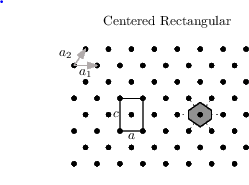 9/2/2015
PHY 752  Fall 2015 -- Lecture 4
12
Primitive translation vectors
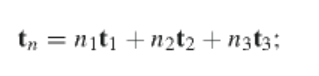 Volume of primitive unit cell
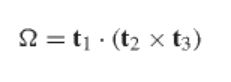 |                |
9/2/2015
PHY 752  Fall 2015 -- Lecture 4
13
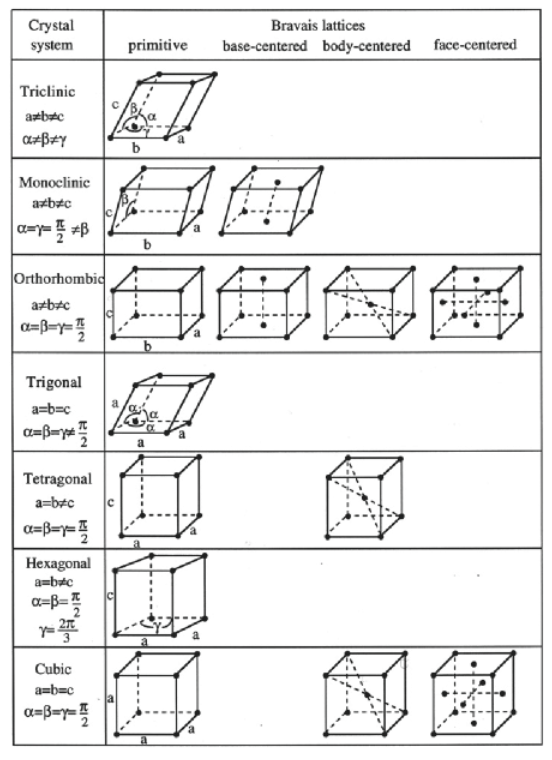 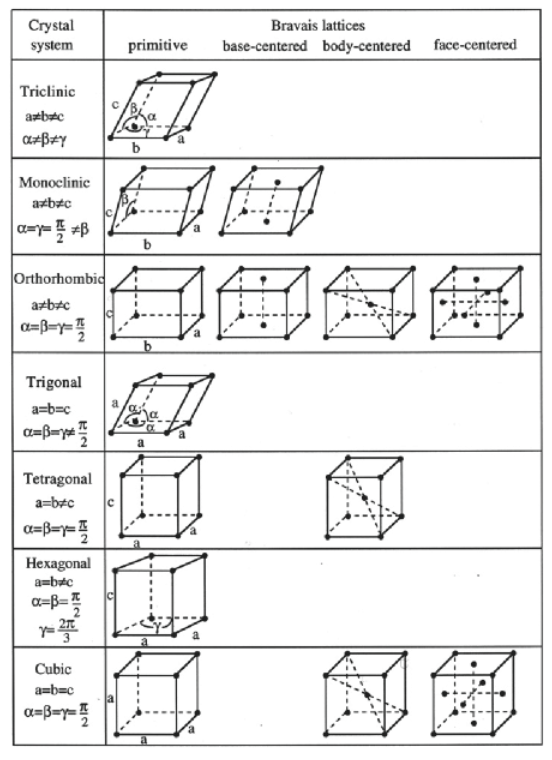 9/2/2015
PHY 752  Fall 2015 -- Lecture 4
14
Common examples
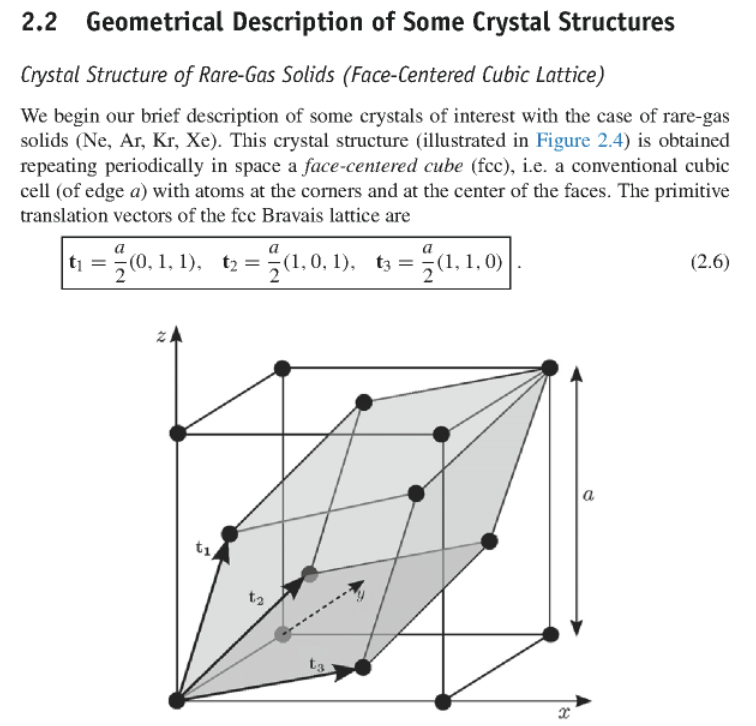 9/2/2015
PHY 752  Fall 2015 -- Lecture 4
15
https://en.wikipedia.org/wiki/Periodic_table_(crystal_structure)%29
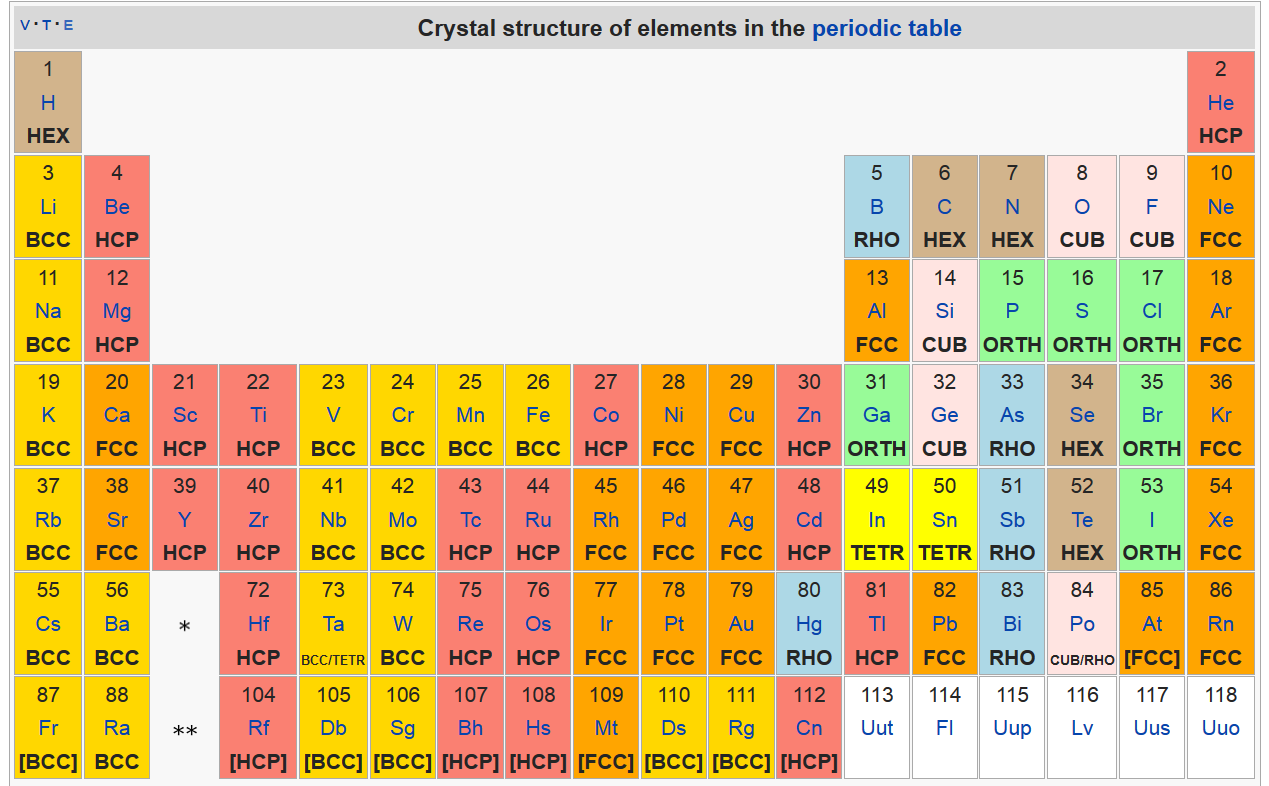 9/2/2015
PHY 752  Fall 2015 -- Lecture 4
16
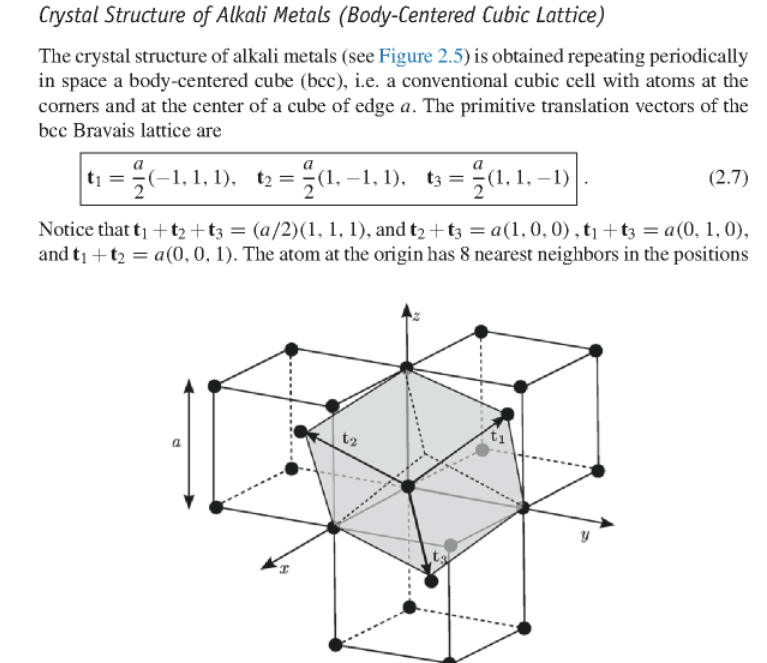 9/2/2015
PHY 752  Fall 2015 -- Lecture 4
17
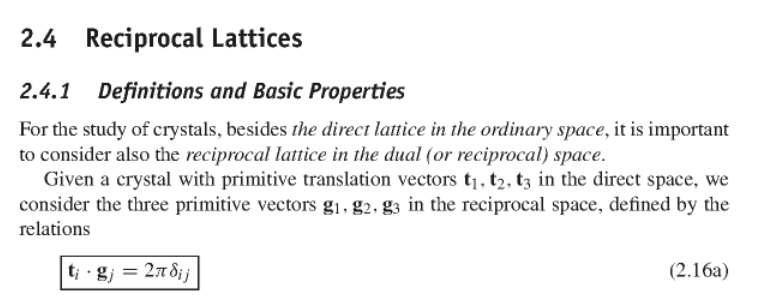 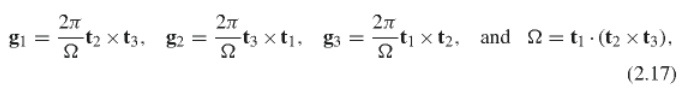 Example:   fcc bravais lattice
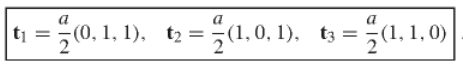 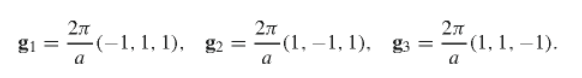 9/2/2015
PHY 752  Fall 2015 -- Lecture 4
18
Crystal basis vectors
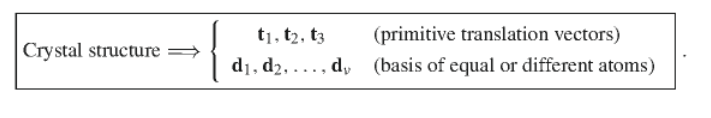 Example – NaCl having fcc lattice with a basis
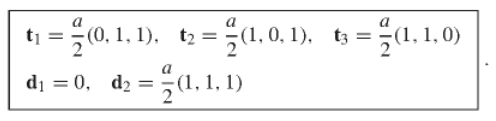 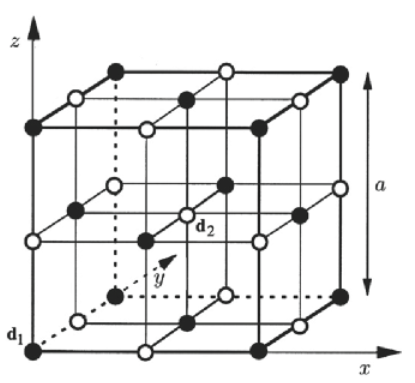 9/2/2015
PHY 752  Fall 2015 -- Lecture 4
19
Example – CsCl having sc lattice with a basis
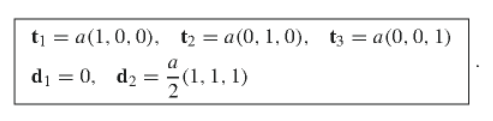 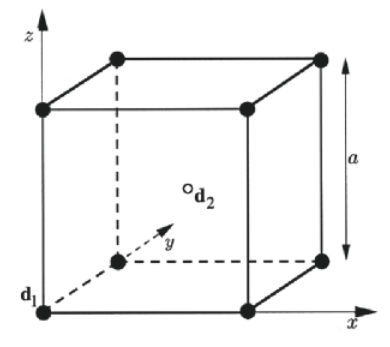 9/2/2015
PHY 752  Fall 2015 -- Lecture 4
20
Example – diamond having fcc lattice with a basis
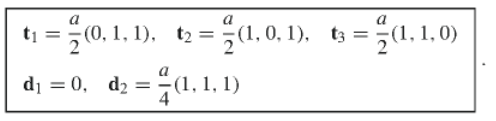 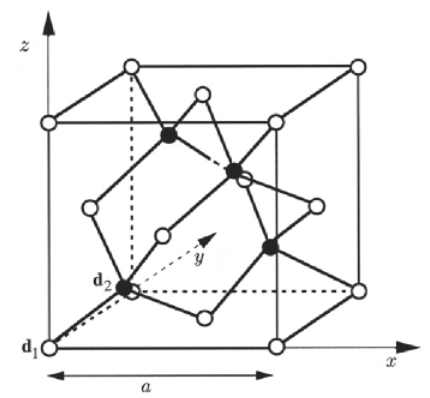 9/2/2015
PHY 752  Fall 2015 -- Lecture 4
21
Two-dimensional graphene
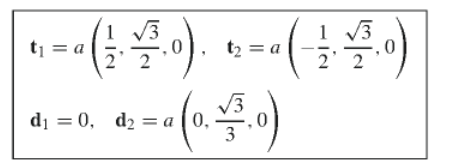 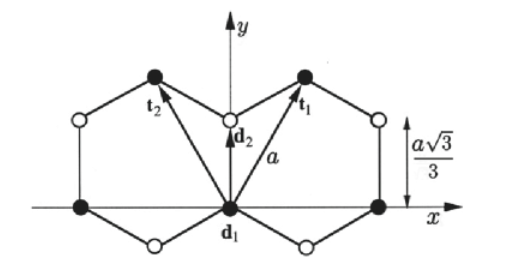 9/2/2015
PHY 752  Fall 2015 -- Lecture 4
22
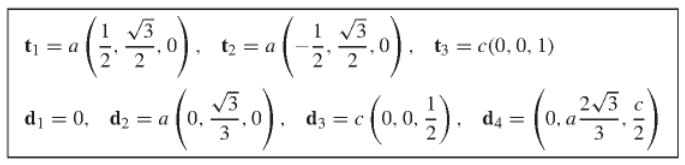 Graphite lattice
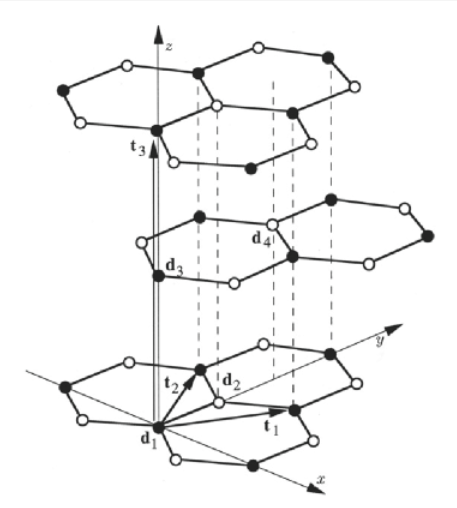 9/2/2015
PHY 752  Fall 2015 -- Lecture 4
23